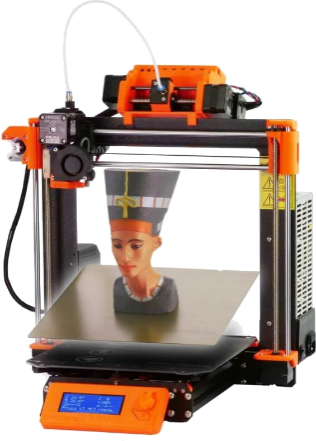 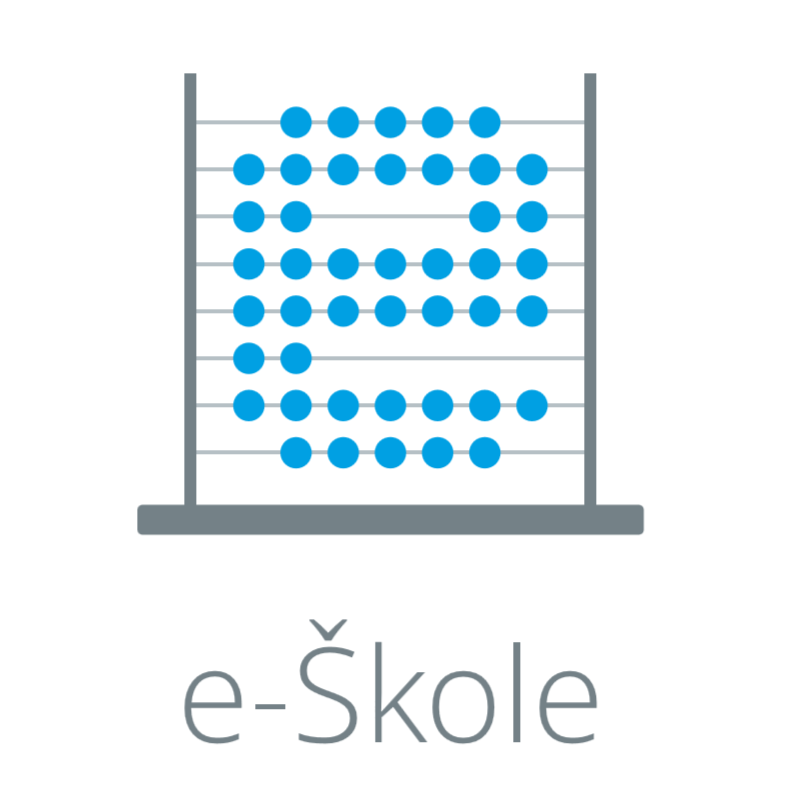 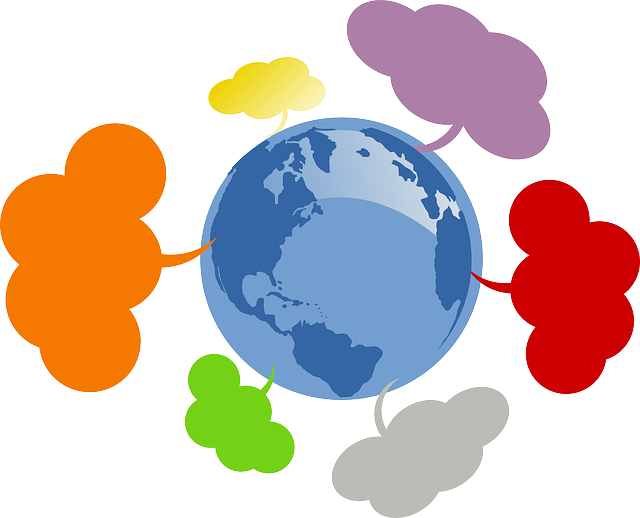 Tehnička škola Ruđera BoškovićaVinkovci
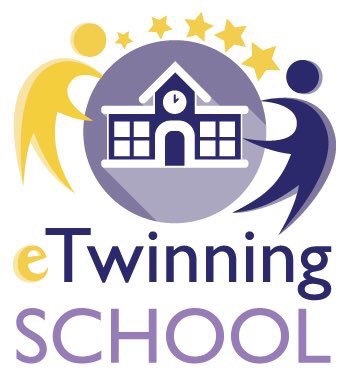 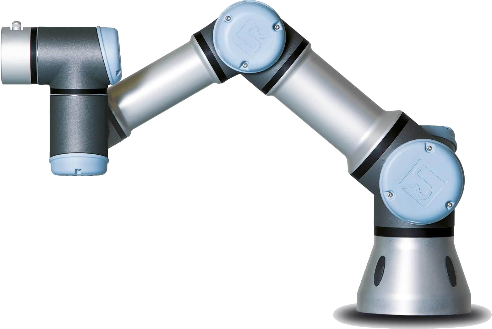 Zanimanja (1/2)
Tehnička škola Ruđera Boškovića Vinkovci obrazuje učenike za sljedeća zanimanja u četverogodišnjem programu:
 Strojarski računalni tehničar 
 Tehničar za mehatroniku 
 Elektrotehničar 
 Građevinski tehničar 
 Arhitektonski tehničar
Zanimanja (2/2)
Od 1. rujna 2017. godine, naša Škola obrazuje učenike i u trogodišnjem programu za sljedeća zanimanja:
Autoelektričar
 Elektroničar- mehaničar
Elektroinstalater
 Monter suhe gradnje
Zidar



Bravar
Automehaničar
 Instalater grijanja i klimatizacije
 CNC oprater
Školska godina 2018./2019.
Od školske godine 2018./2019. upisujemo trogodišnji program za zanimanje CNC operater.
CNC operater je jedno od najatraktivnijih zanimanja koje nudimo  stječu se kompetencije za samostalno obavljanje poslova i radnih zadataka rukovanja klasičnim i numerički upravljanim alatnim strojevima u proizvodnji kao i izradi strojnih dijelova pri remontu strojeva i uređaja
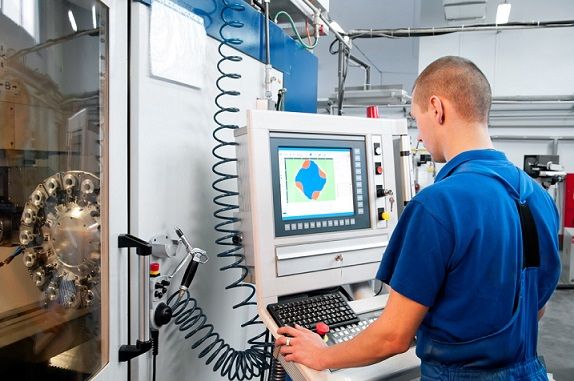 Praktična nastava (četverogodišnja zanimanja)
Učenici u školskim radionicama izvode radioničke vježbe u grupama

Strukovna praksa (ljetna praksa) organizira se na kraju nastavne godine u tvrtkama naše županije s posebnim programom, a učenike prate djelatnici škole

Praktikum u okviru graditeljske struke izvodi se u prostorima škole i na gradilištima u pratnji djelatnika škole

Prava i obveze svih sudionika  realizacije nastave su regulirani Ugovorom između škole i tvrtki
Praktična nastava (trogodišnja zanimanja)
Nastava praktičnog dijela kurikuluma ostvaruje se dijelom u školskim radionicama, a dijelom  kod obrtnika ili u specijaliziranim tvrtkama, u obrazovnim skupinama ili pojedinačno
Tijekom ljeta nakon prve i druge nastavne godine odvija se u vidu stručne prakse kod  obrtnika ili u specijaliziranim tvrtkama u trajanju od 182 sata (ugovor o provedbi praktične nastave)
Prije početka izvođenja praktičnog dijela kurikuluma učenici moraju usvojiti sadržaje iz osnova zaštite na radu propisane strukovnim kurikulumom i položiti ispit pred osposobljenim nastavnikom
Strukovni kurikulum za polaznike s teškoćama organizira se uz primjenu individualiziranih postupaka u ustanovi za strukovno obrazovanje ili u drugim ustanovama koje obrazuju polaznike s teškoćama, a praktični dio kurikuluma može se ostvarivati i kod obrtnika ili u specijaliziranim tvrtkama
Najznačajniji projekti škole (1/9)
Projekt e – Škole
Program pridonosi jačanju kapaciteta osnovnoškolskog i srednjoškolskog obrazovnog sustava s ciljem osposobljavanja učenika za tržište rada, daljnje školovanje i cjeloživotno učenje. 
Primjena digitalnih tehnologija u školama odnosi se osnovno na informatizaciju dva segmenta: informatizaciju poslovnih procesa u školama i informatizaciju nastavnoga procesa.

Edukacije za nastavnike naše škole počele su 25. 10. 2016., a školi je isporučena prva faza opreme 25. 11. 2017., koja sadrži 54 tablet računala, 13 hibridnih računala i 3 prijenosna računala.
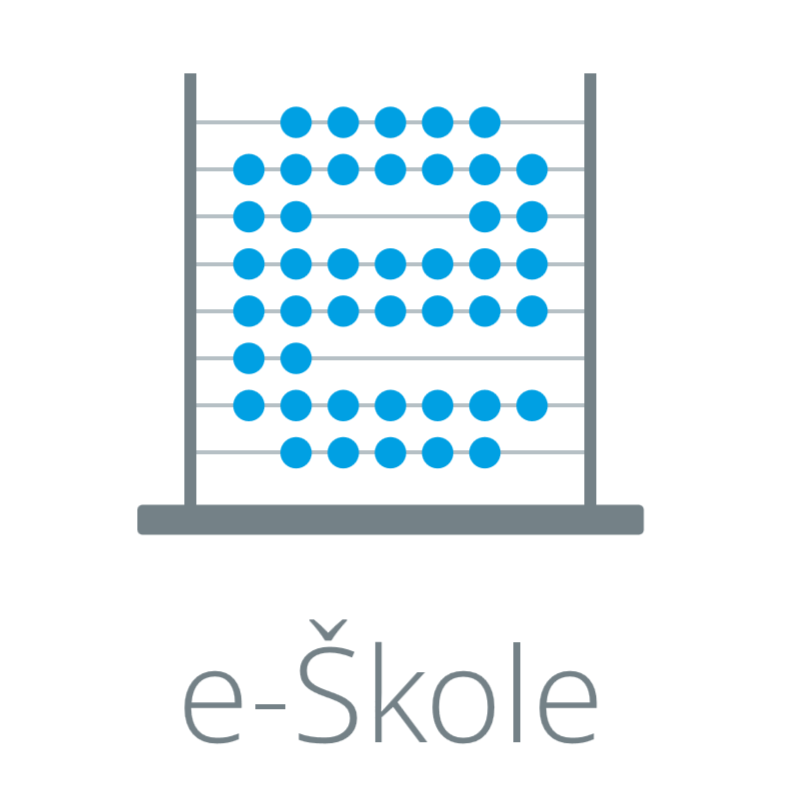 Najznačajniji projekti škole (2/9)
eTwinning projekt
Naša škola je sudjelovala u eTwinning projektu „Short video sin English to introduce ourselves and wish everybody a happy European Day of Languages”. 
Učenici naše Škole obilježili su Europski dan jezika (26. rujna 2016.) sudjelovanjem na ovom projektu uz mnoge europske zemlje kao što su Francuska, Finska, Danska, Poljska, Slovenija, Bosna i Hercegovina, Grčka, Španjolska i Portugal. 
Best in Deutsch i Best in English su međunarodna on-line natjecanja u organizaciji Vlade Republike Češke. 

U travnju 2018. postali smo eTwinning škola!
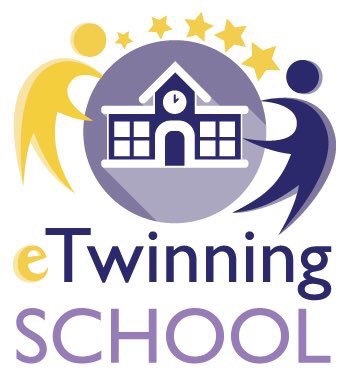 Najznačajniji projekti škole (3/9)
Komparativna analiza energetske učinkovitosti škola
Naša škola potpisala je 2016. godine Memorandum o suradnji s elektrotehničkom školom Mihajlo Pupin iz Skoplja (Sjeverna Makedonija)

 S istoimenom školom iz Novog Sada (Republika Srbija), uspješno smo izvršili prvi u nizu zajedničkih projekata
Projekt je zamišljen u tri faze i uključio je učenike trećih i četvrtih razreda različitih smjerova iz područja elektrotehnike, ali s naglaskom na programiranju, robotici, energetici i obnovljivim izvorima energije
Najznačajniji projekti škole (4/9)
Projekt IPA Razvoj ljudskih potencijala  
    Slavonica mehatronica
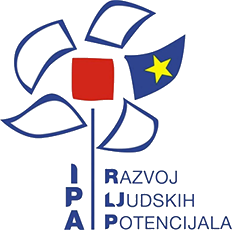 Digitalna komunikacijska tehnologija danas sigurno može služiti kao korisna i pametno korištena edukativna platforma za razvoj kvalitetnih školskih programa i kurikuluma

Prema tome, naši su strukovni nastavnici sudjelovali na ovom projektu u nizu edukacija u područjima CNC tehnologije, CAD/CAM i robotike kao partner Tehničkoj školi iz Slavonskog Broda
Najznačajniji projekti škole (5/9)
Regionalni centar kompetencije (RCK)
Naša škola je u okviru RCK-a za područje elektrotehnike partner elektrotehničkoj i prometnoj školi iz Osijeka u području robotike


Obzirom na naše iskustvo u području programiranja i manipuliranja robotskim sustavima i na činjenicu da imamo više različita robotska sustava jasna je naša pozicioniranost unutar ovog projekta prema naprednim robotskim sustavima
Najznačajniji projekti škole (5/9)
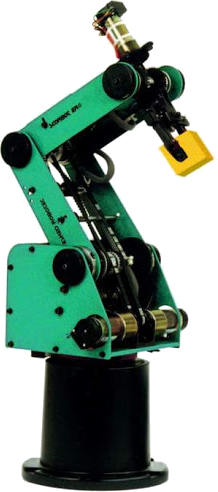 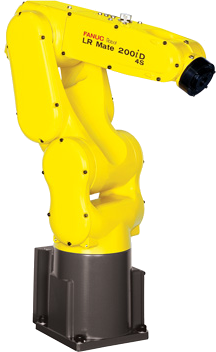 ROBOTSKI SUSTAVI U NAŠOJ ŠKOLI
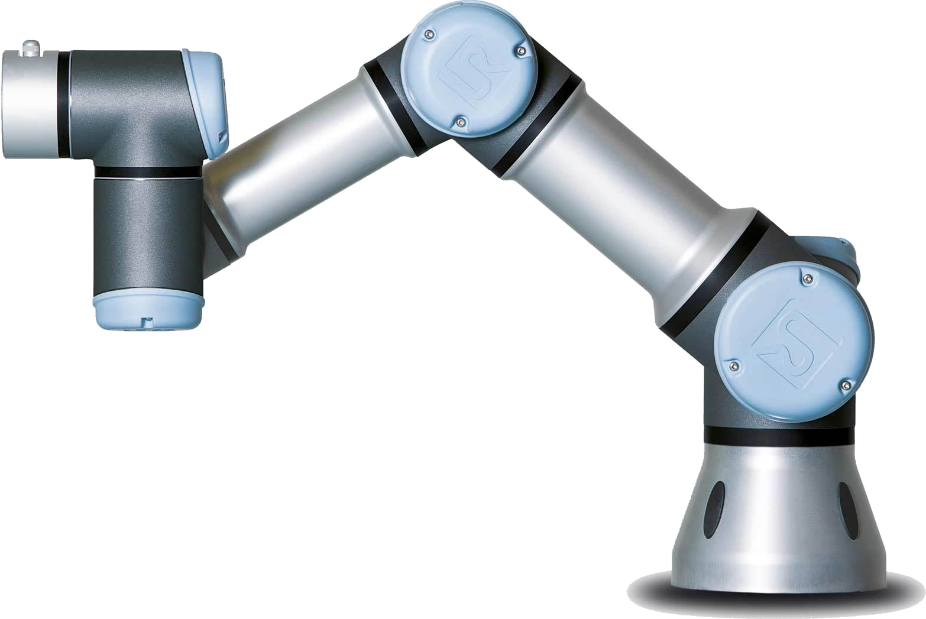 Laboratorij za 3D printanje (6/9)
Škola aktivno radi na iskorištavanju tehnologije 3D printanja
U laboratoriju je instalirano 15 3D printera
NAPOMINJEMO AKTIVNU ULOGU NAŠE ŠKOLE TIJEKOM COVID-19 PANDEMIJE koja je putem ovog laboratorija isprintala i isporučila nekoliko tisuća zaštitnih maski diljem Hrvatske i šire
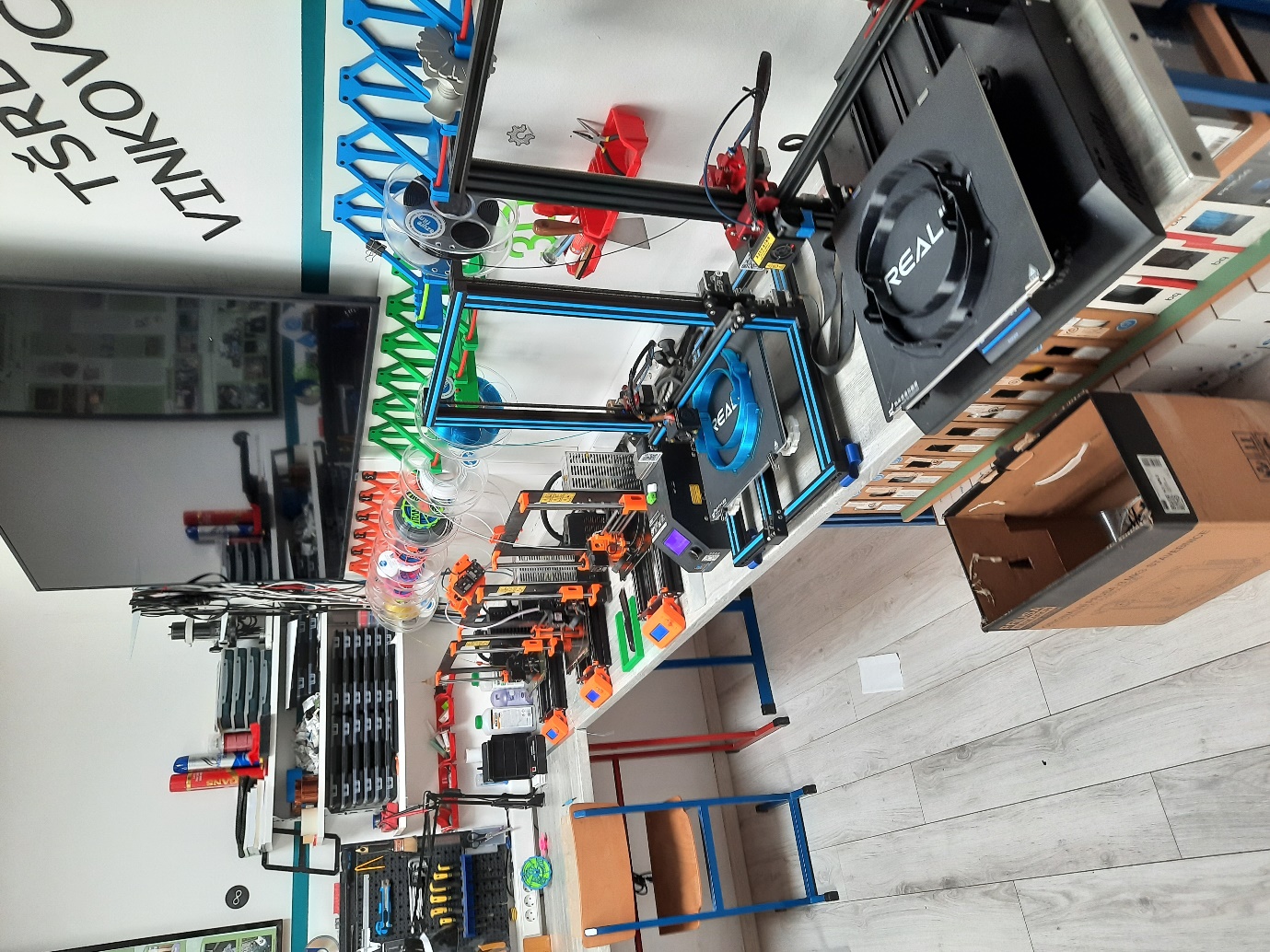 Informacijsko Komunikacijske Tehnologije IKT(7/9)
Svi učionički i radionički prostori posjeduju pristupnu točku (AP) za bežični pristup internetu
Svi nastavnici koriste neki vid prijenosnika (notebook, laptop, tablet za potrebe predavanja i administrativnih poslova)
Cijela mrežna infrastruktura osigurava adekvatan propust podataka za sadašnje i buduće potrebe
Dvorane i radionice su opremljene projektorima
Specijalizirani prostori su opremljeni interaktivnim ekranima i pametnim televizorima velikog formata
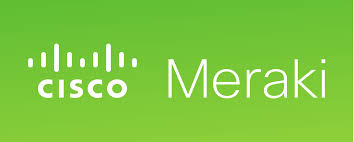 Najznačajniji projekti škole (8/9)
Projekt mobilnosti Leonardo da Vinci
Imali smo priliku sudjelovati u projektima mobilnosti programa Leonardo da Vinci, u partnerstvu sa Srednjom strukovnom školom Vinkovci

Naši nastavnici i učenici posjetili su škole Omnia iz Finske i City College Plymouth u Engleskoj na dva tjedna i više

Na temelju tih iskustava istekli smo iskustvo i uvid u provedbu projekata te spoznali odgovornost koju isti donosi
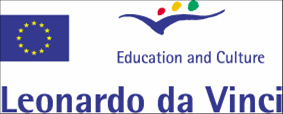 Najznačajniji projekti škole (9/9)
Projekt Školontiranje
U okviru ovog projekta, financiranog sredstvima EU, naša škola osnovala je volonterski klub „Zvrk“

Cilj kluba je promovirati dobru praksu, podići svijest i informiranost učenika, udruga i institucija u području motivacije i animacije mladih i njihovih roditelja u izvannastavne aktivnosti škole, a primarno u rad školskih volonterskih klubova i pružiti učenicima dodatna znanja, metode i vještine
Web stranica škole
http://ss-tehnicka-rboskovica-vk.skole.hr/
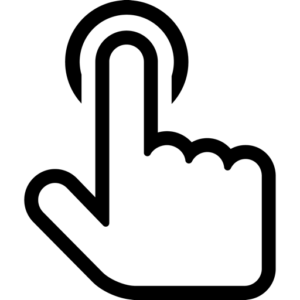 Dobro nam došli!
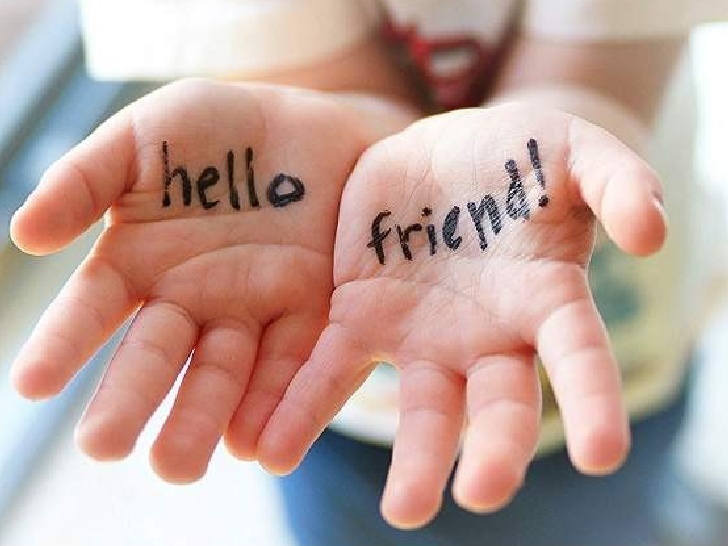